91. Tu Santo Espíritu, Señor
1. Tu Santo Espíritu, Señor,
Del mal me guardará;
Él, sólo, con su gran poder me purificará.

Coro:
¡Oh, Espíritu del Señor!
Ven, aguardando estoy,
Y purifica el corazón,
¡Oh ven, y bautízame hoy!
2. Tu Santo Espíritu, Señor,
Tu amor me impartirá:
Él, sólo, el fuego de tu amor en mí prender podrá. 

Coro:
¡Oh, Espíritu del Señor!
Ven, aguardando estoy,
Y purifica el corazón,
¡Oh ven, y bautízame hoy!
3. Tu Santo Espíritu, me da
Los dones que pedí;
Consuélame su dulce voz pues Él habita en mí. 

Coro:
¡Oh, Espíritu del Señor!
Ven, aguardando estoy,
Y purifica el corazón,
¡Oh ven, y bautízame hoy!
4. Tu Santo Espíritu, Señor,
Imparte al corazón
Auxilio y gracia celestial y purificación.
 
Coro:
¡Oh, Espíritu del Señor!
Ven, aguardando estoy,
Y purifica el corazón,
¡Oh ven, y bautízame hoy!
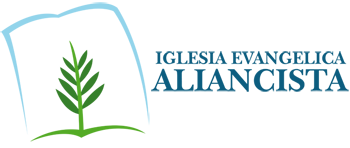